Τρίτη Ηλικία και Κατάθλιψη - Πρόγραμμα Βοήθειας
Διαμαντοπούλου Ελένη
Μεταξάς Νικόλαος
Μπαλαμάτσης Μιχαήλ

Ακαδημαικό έτος: 2024-2025
Διδάσκων: κ. Φραγκούλης Ιωσήφ
Υπάρχει ένα παλιό ανέκδοτο: 
Δύο ηλικιωμένες γυναίκες περνούσαν τις διακοπές τους σε μια πανσιόν του Όρους Κάτσκιλ, και λέει η μία:
«Πω, Πω!, το φαγητό σ’ αυτό το μέρος είναι απαίσιο».
Η άλλη λέει:
«Ναι, πράγματι, και οι μερίδες είναι πολύ μικρές». 
Λοιπόν, κάπως έτσι αισθάνομαι κι εγώ για τη ζωή.
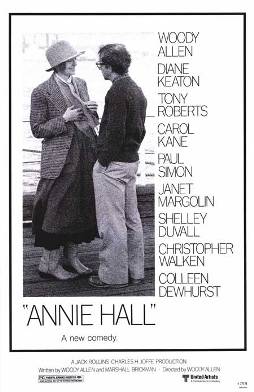 Woody Allen - Εισαγωγή της ταινίας "Άννι Χολ"
ΕΙΣΑΓΩΓΗ (1/2)
Η κατάθλιψη, με τις διάφορες μορφές που εκδηλώνεται (αϋπνία, κούραση, αγωνία, άγχος, πονοκέφαλοι, ακαθόριστοι σωματικοί πόνοι, ανορεξία κλπ.) είναι το πιο συνηθισμένο πρόβλημα που ακούγεται στα ιατρεία. 
Τρία στα 100 παιδιά και έξι στους 100 ενηλίκους υποφέρουν από κατάθλιψη.
Άτομα άνω των 65 ετών έχουν μεγαλύτερη πιθανότητα να νοσήσουν από κατάθλιψη, από όση έχουν οι άλλες ηλικίες.
ΕΙΣΑΓΩΓΗ (2/2)
Κατά συνέπεια, θα πρέπει να ζητήσετε αμέσως βοήθεια αν:
Αισθάνεστε ότι «διαλύεστε».
Ότι έχετε χάσει πια τον έλεγχο της ζωής σας.
Ότι θα μπορούσατε να κάνετε κάτι εις βάρος του εαυτού σας, για το οποίο αργότερα θα μετανιώσετε.
Νιώθετε την έντονη τάση να στραφείτε σε στιγμές ανάγκης προς το αλκοόλ, τα ναρκωτικά ή άλλες ουσίες που προκαλούν εθισμό.
Νιώθετε απομονωμένοι, φοβισμένοι, βρίσκεστε σε πανικό και δεν έχετε κανέναν άνθρωπο να του ανοίξετε την καρδιά σας.
ΓΕΝΙΚΑ ΠΕΡΙ ΚΑΤΑΘΛΙΨΗΣ (1/3)
Όλοι έχουμε κακή ψυχική διάθεση από καιρό σε καιρό. 
Για παράδειγμα, εάν διαλυθεί μια σχέση, μπορεί και να κλάψουμε, να αναστατωθούμε, να μην έχουμε όρεξη για φαγητό, να νιώσουμε θυμό και ευερεθιστικότητα, να κοιμόμαστε άσχημα και να γίνουμε δύστροποι.
ΓΕΝΙΚΑ ΠΕΡΙ ΚΑΤΑΘΛΙΨΗΣ (2/3)
Συνήθως, η κακή αυτή διάθεση, περνάει ύστερα από μερικές ημέρες και επιστρέφουμε στο φυσιολογικό τρόπο ζωής μας. Αυτή η κακή ψυχική διάθεση, όμως, δε χαρακτηρίζεται ιατρικά ως κατάθλιψη.
Οι γιατροί χρησιμοποιούν το συγκεκριμένο όρο για να περιγράψουν μια σοβαρή νόσο που διαρκεί τουλάχιστον μερικές εβδομάδες και η οποία επηρεάζει σώμα και πνεύμα.
Κάποιες φορές μπορεί να εμφανιστεί χωρίς κανένα λόγο, και είναι πιθανόν να θέσει σε κίνδυνο τη ζωή του ασθενούς (Εξαρτήσεις – Αυτοκτονία)
ΓΕΝΙΚΑ ΠΕΡΙ ΚΑΤΑΘΛΙΨΗΣ (3/3)
Τα ψυχολογικά συμπτώματα της κατάθλιψης κυμαίνονται από το αίσθημα θλίψης ή άγχους έως τις σοβαρές παραληρηματικές ιδέες, ενώ τα σωματικά συμπτώματα μπορεί να περιλαμβάνουν την αϋπνία, την απώλεια βάρους, τη βουλιμία και άλλα.
Η συνοδεύουσα κακή ψυχική διάθεση καθιστά το άτομο ανίκανο να απολαύσει οτιδήποτε και πιθανόν να χαθεί και το ενδιαφέρον ακόμη και για τα χόμπι. Η τάση να κλαίει κανείς παρουσιάζεται συχνά με την παραμικρή ταραχή ή ακόμα και χωρίς καμία ταραχή.
Άνδρας με Κατάθλιψη (Εικόνα)
Η ΚΑΤΑΘΛΙΨΗ ΣΤΗΝ ΤΡΙΤΗ ΗΛΙΚΙΑ (1/4)
Πόσο βαριές είναι οι μέρες.
Δεν υπάρχει καμιά φωτιά να με ζεστάνει, κανένας ήλιος να γελάσει μαζί μου.
Όλα είναι μίζερα.
Όλα είναι κρύα και άσπλαχνα.
Ακόμα και τ’ αγαπημένα άστρα μοιάζουν αφάνταστα θλιμμένα.
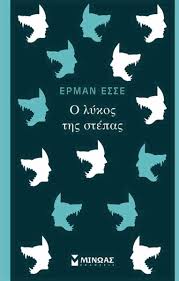 Herman Hesse - Από το βιβλίο του "Steppenwolf" ("Ο Λύκος της Στέππας")
Η ΚΑΤΑΘΛΙΨΗ ΣΤΗΝ ΤΡΙΤΗ ΗΛΙΚΙΑ (2/4)
Ψυχολογικά συμπτώματα:
Έντονη θλίψη που διαρκεί μεγάλο διάστημα
Απώλεια ενδιαφέροντος για δραστηριότητες που παλαιότερα ήταν ευχάριστες
Αισθήματα κενού, απελπισίας ή ενοχής
Αυξημένη ανησυχία, άγχος και εκνευρισμός
Δυσκολία στη συγκέντρωση και στη μνήμη
Σκέψεις θανάτου ή αυτοκτονίας
Η γεροντική κατάθλιψη είναι μια ψυχική διαταραχή που εμφανίζεται μετά τα 65 έτη και μπορεί να εκδηλωθεί με διάφορα συμπτώματα, τόσο ψυχολογικά, όσο και σωματικά.
Η ΚΑΤΑΘΛΙΨΗ ΣΤΗΝ ΤΡΙΤΗ ΗΛΙΚΙΑ (3/4)
Σωματικά συμπτώματα:
Κόπωση και έλλειψη ενέργειας
Αϋπνία και υπερυπνία
Αλλαγές στην όρεξη (απώλεια ή αύξηση βάρους)
Σωματικοί πόνοι που δεν εξηγούνται από ιατρική πάθηση
Επιβράδυνση ή ανησυχία στις κινήσεις και την ομιλία
Η ΚΑΤΑΘΛΙΨΗ ΣΤΗΝ ΤΡΙΤΗ ΗΛΙΚΙΑ (4/4)
Η γεροντική κατάθλιψη μπορεί να μοιάζει με την άνοια, αλλά υπάρχει βασική διαφορά: Οι γνωστικές λειτουργίες, παράδειγμα όσο αφορά τη μνήμη, στη γεροντική κατάθλιψη βελτιώνονται όταν αντιμετωπιστεί η κατάθλιψη ως πάθηση, ενώ στην άνοια επιδεινώνονται προοδευτικά.
ΑΙΤΙΕΣ ΚΑΙ ΠΑΡΑΓΟΝΤΕΣ ΚΙΝΔΥΝΟΥ ΓΕΡΟΝΤΙΚΗΣ ΚΑΤΑΘΛΙΨΗΣ
Μοναξιά και κοινωνική απομόνωση
Απώλεια συντρόφου ή αγαπημένων προσώπων
Χρόνιες παθήσεις (καρδιαγγειακά, διαβήτης, άνοια, ορθοπεδικά προβλήματα)
Παρελθόν με ιστορικό κατάθλιψης στη νεότερη ηλικία
Ορμονικές αλλαγές και νευρολογικές διαταραχές (σκλήρυνση κατά πλάκας, Parkinson)
ΑΝΤΙΜΕΤΩΠΙΣΗ ΚΑΙ ΘΕΡΑΠΕΙΑ ΤΗΣ ΓΕΡΟΝΤΙΚΗΣ ΚΑΤΑΘΛΙΨΗΣ
Ψυχοθεραπεία (γνωσιακή θεραπεία, συμπεριφορική θεραπεία, υποστηρικτική – συμβουλευτική θεραπεία)
Φαρμακοθεραπεία (αντικαταθλιπτικά εφόσον κριθεί απαραίτητο)
Σωματική άσκηση και κοινωνικές δραστηριότητες
Υποστήριξη από την οικογένεια, τους φίλους, κοινωνικούς λειτουργούς και ψυχολόγους
Η έγκαιρη διάγνωση και η σωστή αντιμετώπιση μπορούν να βελτιώσουν σημαντικά την ποιότητα ζωής των ηλικιωμένων που πάσχουν από κατάθλιψη.
Ηλικιωμένη με Κατάθλιψη (Εικόνα)
ΠΡΟΓΡΑΜΜΑ ΒΟΗΘΕΙΑΣ – ΑΠΟΚΑΤΑΣΤΑΣΗΣ ΠΑΡΕΜΒΑΣΕΙΣ (1/3)
Δραστηριότητες αντιμετώπισης γεροντικής κατάθλιψης:
Ας παραθέσουμε μερικές ιδέες:
Βιβλία ζωγραφικής για μεγάλους:
	Υπάρχουν, συγκεκριμένα, βιβλία με μεγάλα σχέδια για να μπορούν εύκολα να τα ζωγραφίζουν οι ηλικιωμένοι, εάν δυσκολεύονται με την όρασή τους.

Μαγειρική και μυστικές συνταγές:
	Ας ενθαρρύνουμε τους ηλικιωμένους να μοιραστούν μαζί μας την αγαπημένη τους συνταγή, ας προμηθευτούμε τα απαραίτητα συστατικά και ας τους δώσουμε τη χαρά να φτιάξουμε μαζί ένα φαγητό ή γλυκό με το δικό τους τρόπο.
Το κουτί με τις παλιές φωτογραφίες:
	Πέρα από το ότι θα τους δώσουμε την ευκαιρία να θυμηθούν τα παλιά και να νιώσουν ότι κάποιος θέλει να ακούσει τις ιστορίες τους, ας σκεφτούμε πόσα πράγματα θα μάθουμε κι εμείς.
ΠΡΟΓΡΑΜΜΑ ΒΟΗΘΕΙΑΣ – ΑΠΟΚΑΤΑΣΤΑΣΗΣ ΠΑΡΕΜΒΑΣΕΙΣ (2/3)
Βόλτα στο πάρκο:
	Το περπάτημα δεν ανοίγει μόνο την… όρεξη, ανοίγει και τη διάθεση επικοινωνίας, ενώ έχει και αντικαταθλιπτική δράση.

Μίλα μου για… παιχνίδια μνήμης:
	Σταυρόλεξα, παζλ, γρίφοι και παιχνίδια, όπως το σκάκι αποτελούν εξαιρετικές ασκήσεις ενδυνάμωσης του μυαλού.
Computergames: όχι, δεν είναι μόνο για μικρούς:
Όπως υποστηρίζουν νέες έρευνες, η γνωστική προσπάθεια που πρέπει να καταβάλουμε για να παίξουμε ψηφιακά παιχνίδια, οδηγεί στη γρήγορη επεξεργασία ερεθισμάτων και τελικά στην άκρως αναζωογονητική αναδιοργάνωση των λειτουργιών του εγκεφάλου.
ΠΡΟΓΡΑΜΜΑ ΒΟΗΘΕΙΑΣ – ΑΠΟΚΑΤΑΣΤΑΣΗΣ ΠΑΡΕΜΒΑΣΕΙΣ (3/3)
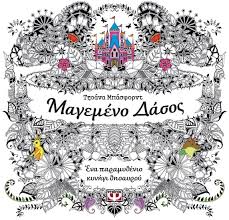 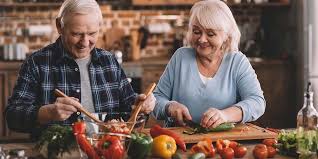 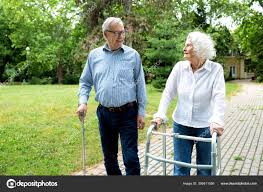 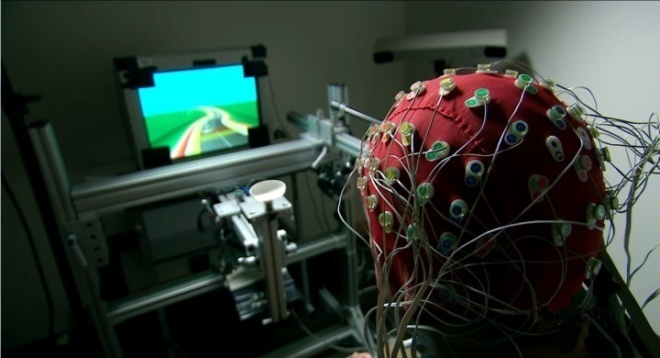 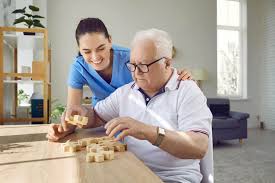 Όταν έχει κανείς κατάθλιψη, έχει κατάθλιψη όλο του το σώμα, και αυτό μεταφράζεται στο επίπεδο των κυττάρων.
Ο πρώτος στόχος είναι να ανακτήσει κανείς τις δυνάμεις του, κι αυτό γίνεται με το παιχνίδι.
Είναι ένας απ’ τους πιο ισχυρούς τρόπους για ν’ απαλλαγεί από την απόγνωση και να βάλει ενέργεια σ’ αυτή την κατάσταση.
O. Carl Simonton, M.D. - (Καρλ Σάιμοντον, Γιατρός)
Ο ΚΟΙΝΩΝΙΚΟΣ ΛΕΙΤΟΥΡΓΟΣ ΣΤΗ ΓΕΡΟΝΤΙΚΗ ΚΑΤΑΘΛΙΨΗ
Πρωταρχική επιδίωξή του αποτελεί η καλύτερη και αμοιβαία προσαρμογή των ατόμων, των οικογενειών, των ομάδων και του κοινωνικού περίγυρου, μέσα στον οποίο ζουν. Αποτελεί το συνδετικό κρίκο μεταξύ:
των θεραπευμένων και των θεραπευτών
των οικογενειών και των θεραπευμένων
της κοινότητας
Ο ΡΟΛΟΣ ΤΟΥ ΚΟΙΝΩΝΙΚΟΥ ΛΕΙΤΟΥΡΓΟΥ ΣΤΗΝ ΑΝΤΙΜΕΤΩΠΙΣΗ ΤΗΣ ΓΕΡΟΝΤΙΚΗΣ ΚΑΤΑΘΛΙΨΗΣ
Συγκεκριμένα, ο ρόλος του κοινωνικού λειτουργού είναι:
Αρμόδιος για λήψη ιστορικού
Βοηθά στο να γίνει μια προετοιμασία σωστή και ολοκληρωμένη που θα οδηγήσει στην επικοινωνία, η οποία πρέπει να κατευθύνεται ορθά και από τις δύο πλευρές, ενώ παράλληλα θα απομακρύνει καθετί αρνητικό, οδηγώντας σε σωστά αποτελέσματα.
Σπουδαίο ρόλο παίζουν επίσης:
Οι ενέργειες του ατόμου και των συγγενών του ηλικιωμένου
Τα ατομικά στοιχεία που αφορούν στοιχεία, όπως την ηλικία, την εμφάνιση του ατόμου, την εκπαίδευση, το επάγγελμά του κλπ.
Ο ΡΟΛΟΣ ΤΟΥ ΚΟΙΝΩΝΙΚΟΥ ΛΕΙΤΟΥΡΓΟΥ ΣΤΗΝ ΑΝΤΙΜΕΤΩΠΙΣΗ ΤΗΣ ΓΕΡΟΝΤΙΚΗΣ ΚΑΤΑΘΛΙΨΗΣ
Δημιουργεί σχέση εμπιστοσύνης
Δημιουργεί ένα κλίμα εμπιστοσύνης με τον εξυπηρετούμενο, του δίνει βοήθεια να εκφράσει το πρόβλημα και τέλος, να εξασφαλίσουν μαζί μια λύση.
Διευκολυντής στην επίτευξη στόχων
Δημιουργεί μια σειρά από θεραπείες που περιλαμβάνει ατομική συμβουλευτική, υπηρεσίες παρέμβασης σε κρίση, καθώς και κινητοποίηση των υποστηρικτικών δικτύων.
Διαχειρίζεται υποθέσεις που αφορούν την παρακολούθηση φαρμακευτικής αγωγής και ιατρικών ραντεβού.
Βοηθά στην αποκατάσταση του ασθενούς και στη βοήθεια του περιβάλλοντός του να αποδεχθεί το πρόβλημα του ηλικιωμένου.
Ο ΡΟΛΟΣ ΤΟΥ ΚΟΙΝΩΝΙΚΟΥ ΛΕΙΤΟΥΡΓΟΥ ΣΤΗΝ ΑΝΤΙΜΕΤΩΠΙΣΗ ΤΗΣ ΓΕΡΟΝΤΙΚΗΣ ΚΑΤΑΘΛΙΨΗΣ
Συνήγορος υπέρ της αλλαγής
Ο κοινωνικός λειτουργός βοηθά το άτομο να σκεφτεί πράγματα που ήθελε να κάνει και στη συνέχεια να πραγματοποιήσει ορισμένα από αυτά.
Παροτρύνει τον ηλικιωμένο να συμφιλιωθεί με την ηλικία του και τις χαρές που τη συνοδεύουν, αλλά και να συναναστραφεί με νεαρά άτομα που οδηγεί σε αλληλοσεβασμό και μειώνει το λεγόμενο «χάσμα γενεών».
Οικογενειακός σύμβουλος
Βοηθά τις οικογένειες σχετικά με την ποικιλία των υπηρεσιών που έχουν στη διάθεσή τους, το συντονισμό φροντίδας σε διάφορα συστήματα υγείας και τη διευκόλυνση της οικογενειακής στήριξης.
Κατέχει το ρόλο του διαμεσολαβητή, όπου διαπραγματεύεται μεταξύ των μελών της οικογένειας, ασκώντας τους την κατάλληλη θεραπεία.
Είναι εκπαιδευμένος, ώστε να εφαρμόσει και την οικογενειακή ψυχοθεραπεία μέσω της καλλιέργειας μιας ατμόσφαιρας εμπιστοσύνης των μελών της οικογένειας.
Ο ΡΟΛΟΣ ΤΟΥ ΚΟΙΝΩΝΙΚΟΥ ΛΕΙΤΟΥΡΓΟΥ ΣΤΗΝ ΑΝΤΙΜΕΤΩΠΙΣΗ ΤΗΣ ΓΕΡΟΝΤΙΚΗΣ ΚΑΤΑΘΛΙΨΗΣ
Σχεδιαστής και Συντονιστής ομάδας
Στόχος του είναι να δημιουργήσει ομάδες που αντιμετωπίζουν την ίδια ασθένεια ή το ίδιο πρόβλημα. Σε αυτή την περίπτωση, δημιουργεί ομάδες με καταθλιπτικούς ασθενείς με σκοπό να εκφράσουν τους φόβους και τα συναισθήματα που νιώθουν.
Ενθαρρύνει την πρόσβαση σε πόρους και υπηρεσίες
Βοηθά τους ηλικιωμένους να επιλέξουν μια κατάλληλη υπηρεσία, ώστε να μπορέσουν α λύσουν τα προβλήματά τους.
Βοηθά, επίσης, σε θέματα ασφαλιστικής κάλυψης, επιδομάτων και άλλων παροχών που προβλέπονται για αυτή τη νόσο.
Ο ΡΟΛΟΣ ΤΟΥ ΚΟΙΝΩΝΙΚΟΥ ΛΕΙΤΟΥΡΓΟΥ ΣΤΗΝ ΑΝΤΙΜΕΤΩΠΙΣΗ ΤΗΣ ΓΕΡΟΝΤΙΚΗΣ ΚΑΤΑΘΛΙΨΗΣ
Υπεύθυνος για την κατ’ οίκον φροντίδα υγείας
Οι επισκέψεις περιλαμβάνουν κατ’ οίκον επισκέψεις, προκειμένου να διαπιστωθεί πως ο εξυπηρετούμενος είναι ασφαλής στο περιβάλλον του.
Ο κοινωνικός λειτουργός είναι υπεύθυνος να κρίνει εάν είναι απαραίτητο να απομακρυνθεί από το σπίτι του και να μεταφερθεί σε κάποια Μ.Φ.Η. (Μονάδα Φροντίδας Ηλικιωμένων).
Είναι εκπαιδευμένος να αναγνωρίσει και να εκτιμήσει την κατάσταση υγείας του ηλικιωμένου και αν κριθεί απαραίτητο, θα κανονίσει επίσκεψη με έναν γιατρό.
Αποτελεί μέλος θεραπευτικής ομάδας (συμβάλει στην πρόληψη)
Χρησιμεύει ως «συνοδοιπόρος» του, μέσα από τα πολύπλοκα συστήματα υγειονομικής περίθαλψης και κοινωνικών υπηρεσιών.
Μπορεί να προσφέρει τις υπηρεσίες τους τόσο στο ίδιο το άτομο (κοινωνική εργασία με άτομα), όσο και στο οικογενειακό περιβάλλον (κοινωνική εργασία με οικογένεια), ενώ παράλληλα είναι σε θέση και να εκπαιδεύσει άτομα που λειτουργούν εθελοντικά φτάνοντας μέχρι και τις ομάδες αυτοβοήθειας.
Αν ένας άνθρωπος αρνηθεί ή καταπιέσει κάτι από το βασικό πυρήνα του,
τότε αυτός ο άνθρωπος αρρωσταίνει, 
άλλοτε φανερά, 
άλλοτε όχι φανερά, 
άλλοτε αμέσως
κι άλλοτε με καθυστέρηση.
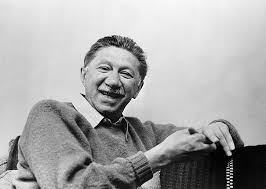 Abraham Maslow - Αβραάμ Μάσλοου
Εάν κάποιος ήθελε να είναι
απλά και μόνον ευτυχής,
αυτό εύκολα θα μπορούσε να γίνει.
Εμείς όμως θέλουμε
να είμαστε πιο ευτυχισμένοι
από τους άλλους
-- κι αυτό είναι πάντα πιο δύσκολο, γιατί συνήθως πιστεύουμε ότι οι άλλοι είναι πιο ευτυχισμένοι απ’ ότι στ’ αλήθεια είναι.
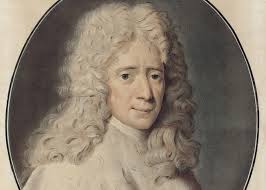 Montesquieu - (Μοντεσκιέ)
ΒΙΒΛΙΟΓΡΑΦΙΑ
Ι.Ν. Νέστορος, Συνθετική Ψυχοθεραπεία, εκδ. Ελληνικά Γράμματα, Αθήνα, 1988
Ι. Κούρος, Ψυχικά Προβλήματα και Θεραπείες, εκδ. Ελληνικά Γράμματα, Αθήνα, 1990
Δ. Παπαδάτου – Φ. Αναγνωστοπούλου, Ψυχικά Προβλήματα και Θεραπείες, εκδ. Ελληνικά Γράμματα, Αθήνα 1991
Γ.Μ. Μαδιανός, Επιδημιολογία της Κατάθλιψης, Αθήνα, 1996
Γ. Χριστοδούλου, Κατάθλιψη, εκδ. Ιατρική Εταιρία Αθηνών, Αθήνα 1996
H. Bloomfield – P. McWilliams, Θεραπεύοντας την Κατάθλιψη, εκδ. Θυμάρι, Αθήνα 2000
ΣΑΣ ΕΥΧΑΡΙΣΤΟΥΜΕ ΠΟΛΥ ΓΙΑ ΤΗΝ ΠΡΟΣΟΧΗ ΣΑΣ!